Заповедники России
Окружающий мир
1 класс
I часть (Баргузинский заповедник)
© уч. нач. кл. ГБОУ СОШ №307 города Санкт-Петербурга Дмитриева А.В.
Заповедник – Охраняемая природная территория, на которой сохраняется в естественном состоянии весь природный комплекс - типичные или редкие для данной зоны ландшафты, редкие или ценные виды животных и растений и т.д.
Баргузинский заповедник
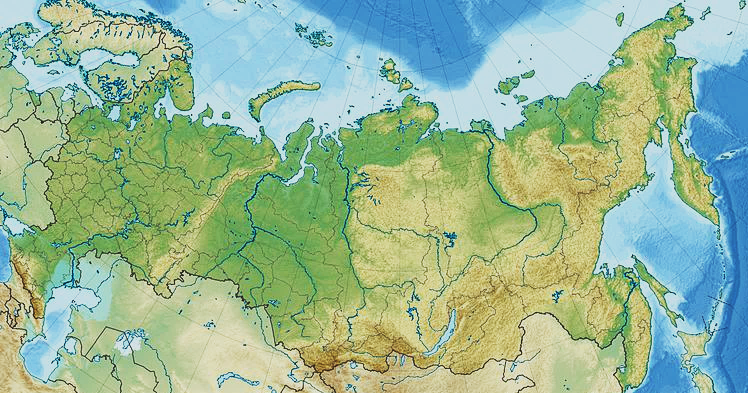 Найдите на карте озеро Байкал
Баргузинский заповедник
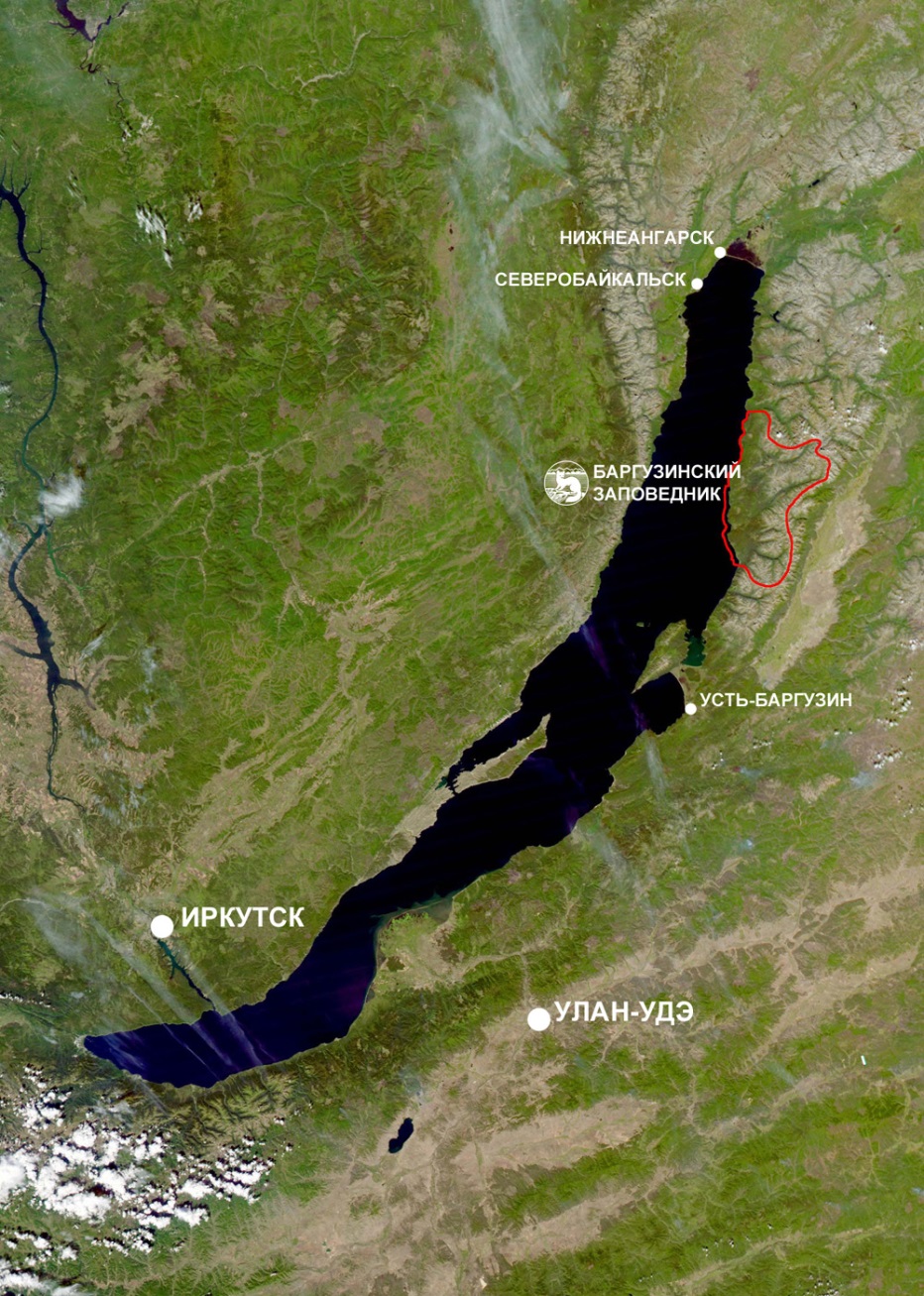 расположенный на западных склонах Баргузинского хребта на высотах до 2840 м над у. м., включает северо-восточное побережье озера Байкал и часть акватории самого озера. Заповедник и хребет названы по реке Баргузин.
Баргузинский заповедник создан в 1916 году для сохранения и увеличения численности соболя. На момент основания на всей территории нынешнего заповедника насчитывалось всего около 20—30 особей соболя.
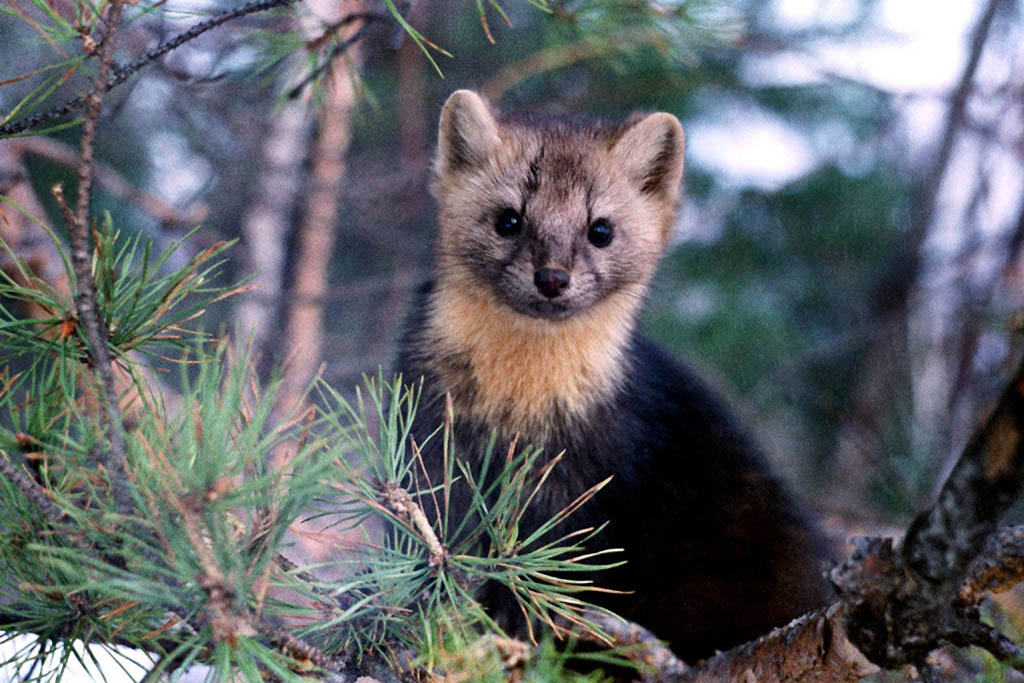 В Баргузинском заповеднике обитает лось
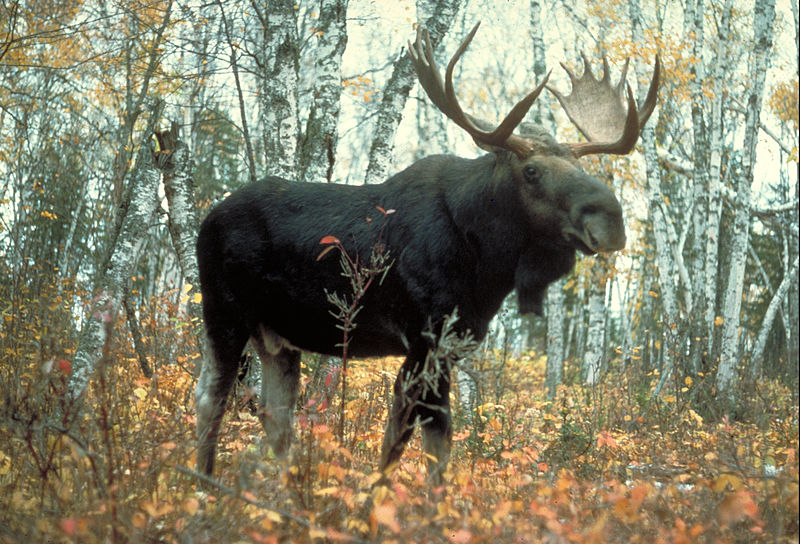 В Баргузинском заповеднике обитает кабарга.
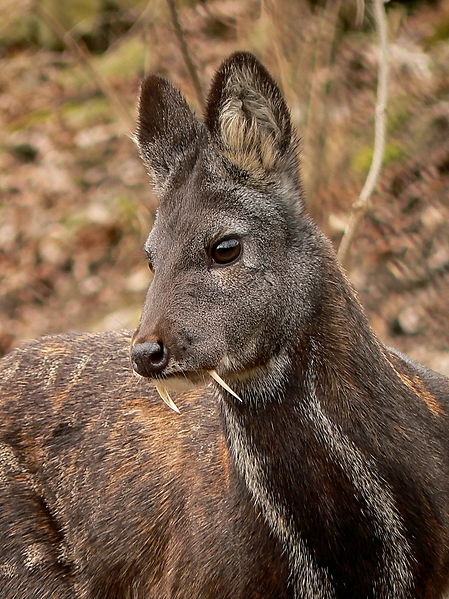 В отличие от оленей, к которым кабаргу иногда относят, рога у неё отсутствуют. У самцов — длинные изогнутые клыки, выступающие из-под верхней губы на 7—9 см; выполняют роль турнирного оружия. У них также имеется брюшная железа, вырабатывающая мускус.
В Баргузинском заповеднике обитают заяц-беляк, бурый медведь. (Всего 41 вид млекопитающихся)
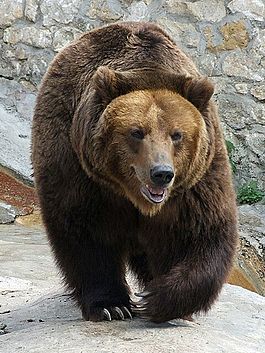 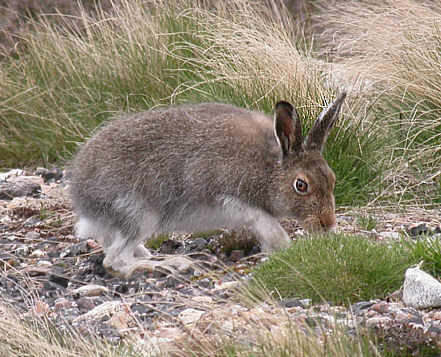 В водах заповедника встречаются
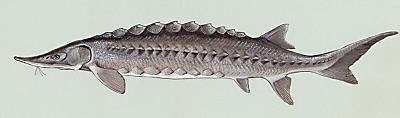 осётр
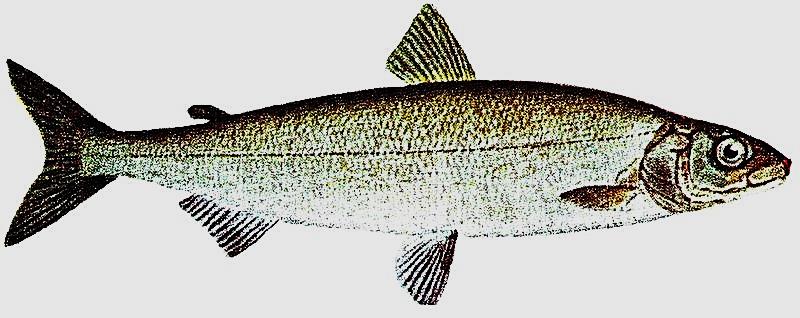 сиг
В водах заповедника встречаются  и другие виды рыб.
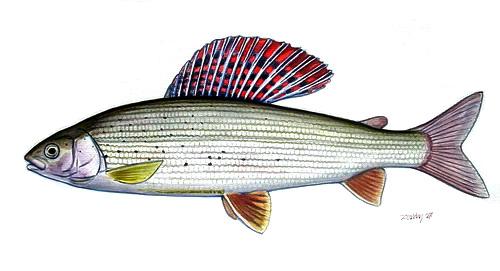 хариус
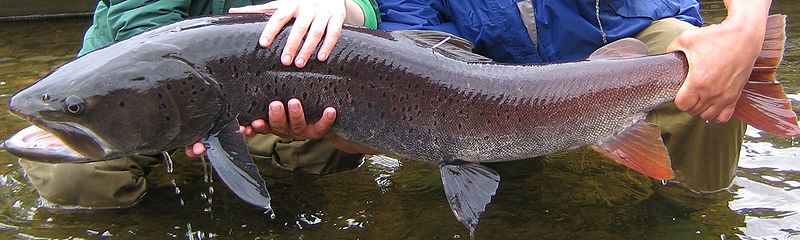 таймень
C 1986 года входит в число мест, охраняемых ЮНЕСКО.(UNESCO — The United Nations Educational, Scientific and Cultural Organization)
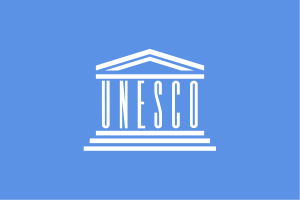 Организация Объединённых Наций
 по вопросам образования, науки и культуры.
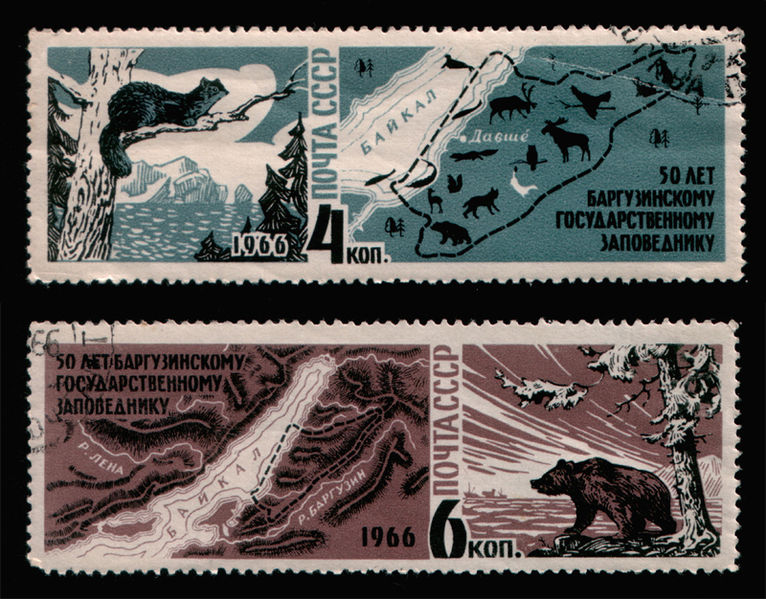